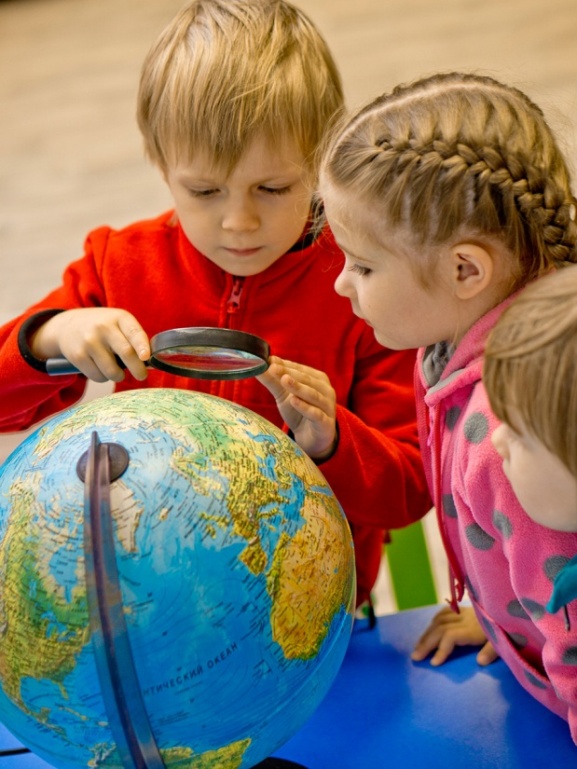 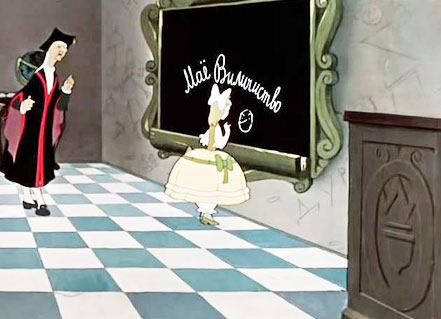 У всякого человека бывает два воспитания: одно, которое ему дают другие, и другое, более важное, которое он дает себе сам. 
                         Э. Гиббон
https://meet.google.com/tvd-wpmg-ipx
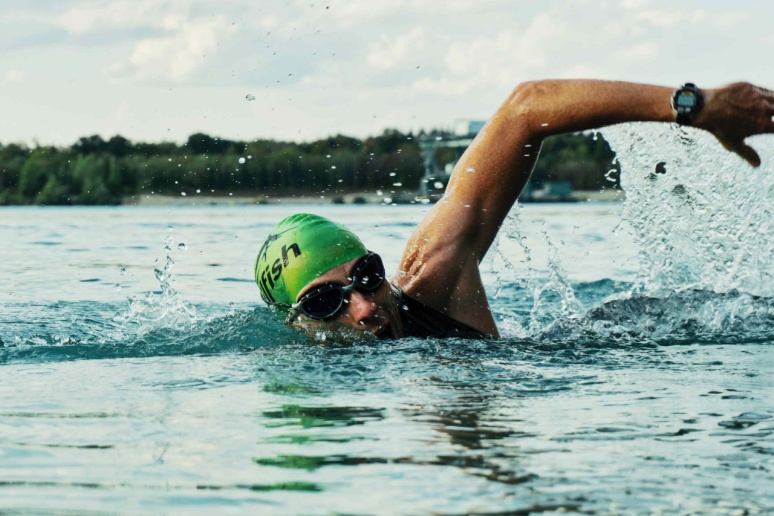 Тому, кто никуда не плывет, нет попутного ветра	Не жди, когда придет твой корабль … Плыви к нему сам
ГУО «Козенская средняя школа Мозырского района»
Проект индивидуальной образовательной программы интеллектуально одаренных учащихся и их  тьюторское сопровождение
Свентецкая Галина Дмитриевна
Бучко Оксана Ивановна
«Стимулирующие занятия – занятия, направленные на развитие творческих способностей одаренных и талантливых учащихся»
Кодекс Республики Беларусь об 
Образовании. Статья 158, п. 8.
 
«Индивидуальный учебный план устанавливает особенности получения общего среднего образования одаренными и талантливыми учащимися»
 Кодекс Республики Беларусь об 
Образовании. Статья 167, п.6.
Цель программы: формирование активной социальной позиции учащихся, обеспечение интеллектуального и творческого развития одарённых учащихся.
Задачи:
1) разработать проект индивидуальной образовательной программы интеллектуально одарённых учащихся и их тьюторское сопровождение;
2) определить этапы, методы и приёмы тьюторского сопровождения одарённых учащихся;
3) раскрыть роль тьюторского сопровождения одарённых учащихся.
Обучение
Самообразование
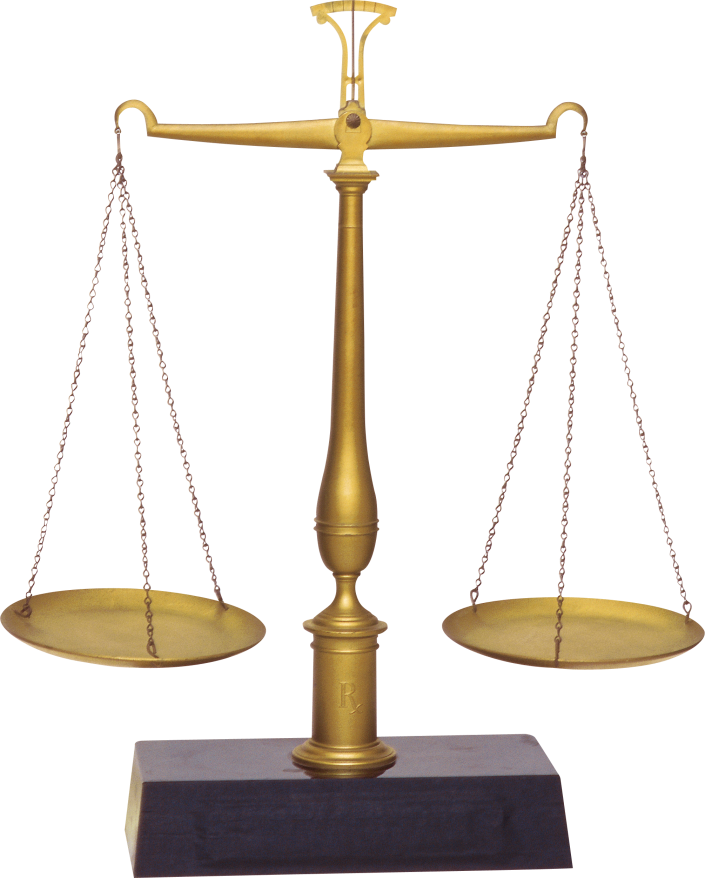 Сопровождает, поддерживает процесс
Управляет процессом
Учитель
Передаёт знания
Тьютор
Участвует в индивидуальной ответственности за знания
Опирается на методики обучения
Опирается на  рефлексию опыта самообразования
Проектирование
Индивидуальный учебный план
«Я выбираю предметы для изучения»
«Я составляю программу образовательной деятельности»
Прогнозирование
Индивидуальная образовательная программа
«Я определяю, в какой последовательности, в какие сроки, какими средствами будет реализована образовательная программа»
Конструирование
Индивидуальный образовательный маршрут
Самоопределение учащихся
Этапы реализации программы тьюторского сопровождения
1 этап. Диагностико-мотивационный
Цель: развитие и стимулирование у тьюторанта мотивации к дальнейшей образовательной деятельности.
Этапы реализации программы тьюторского сопровождения
2 этап. Проектировочный
Цель: организация сбора информации относительно выявленного познавательного интереса.
Этапы реализации программы тьюторского сопровождения
3 этап. Практический
Цель: осуществление организационно-методического применения условий обеспечивающих устойчивое развитие участников проекта, проведение анализа, диагностики и мониторинга деятельности.
Этапы реализации программы тьюторского сопровождения
4 этап. Аналитический 
Цель: организация рефлексивного сбора участников проекта
Тьюторское сопровождение проекта «Умный дом»
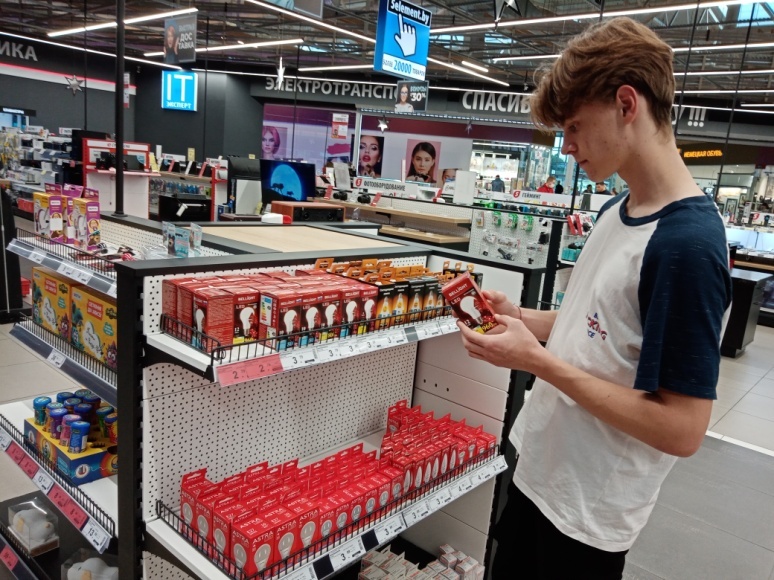 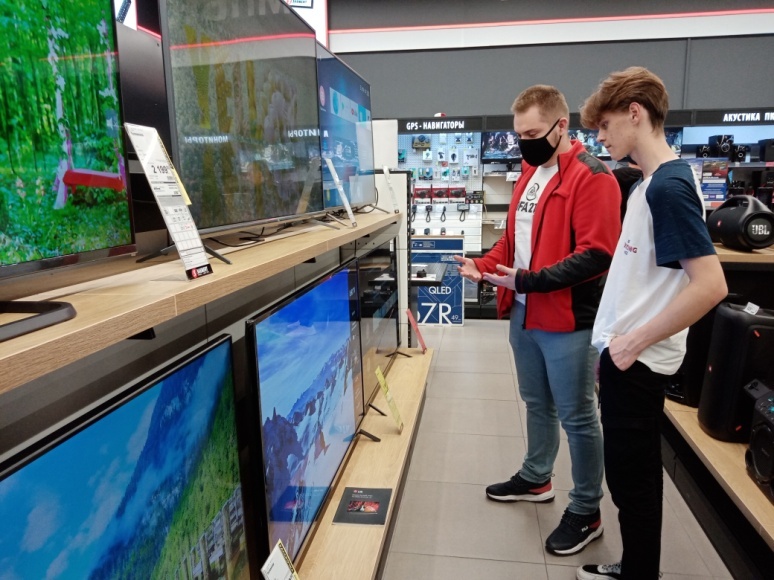 Тьюторское сопровождение проекта «Умный дом»
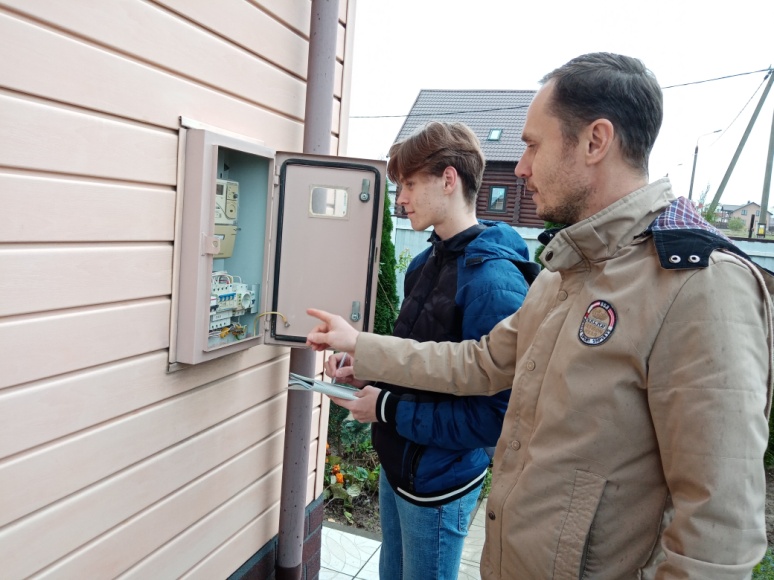 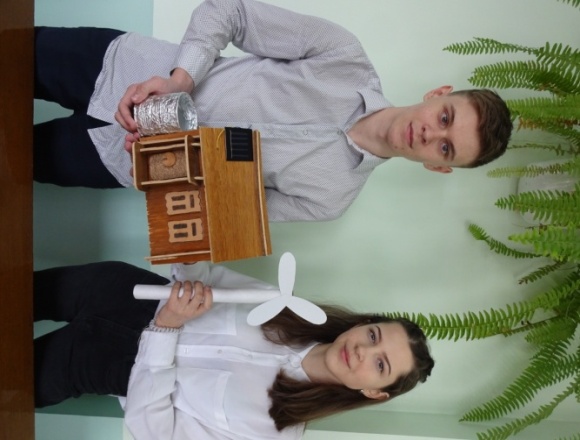 Выпускники-тьюторанты
Зайцев Андрей и Зайцев Никита сопровождение учителя информатики и физики, закончили БГУИР, работают в IT сфере
Воробьёв Егор, тьюторское сопровождение учителя информатики, закончил БГУИР, работает в IT сфере
Васкевич Денис, тьюторское сопровождение учителя физики и истории, является лидером клуба ЮНЕСКО
«Одарённость человека – это маленький росточек, проклюнувшийся из земли и требующий к себе огромного внимания. Необходимо холить и лелеять, ухаживать за ним, сделать его благороднее, чтобы он вырос и дал обильный плод»
				  В.А. Сухомлинский